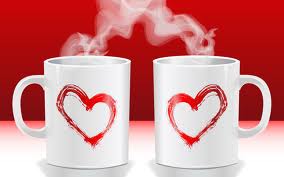 Love vs. Lust
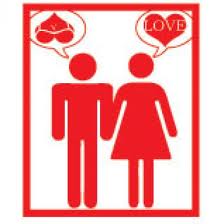 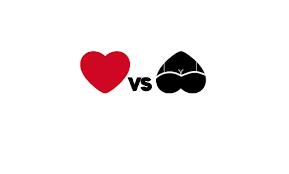 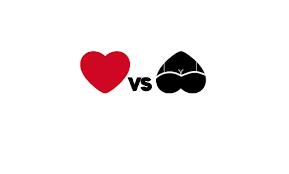 Love vs. Lust
Love develops gradually over time. Infatuation occurs almost instanteously 

Love can last a long. It becomes deeper and more powerful, lust is short lived

Love accepts the whole person, imperfections and all. Lust flourishes on perfection- you have an idealized image of your partner, and you can only show them your good side
Love vs. Lust
Love is more than physical attraction. Lust  brings out jealously and obsession. It causes you to neglect other relationships.




Love survives arguments. Lust glosses over arguments
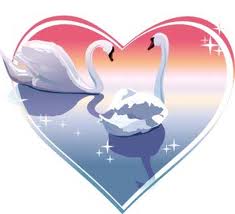 Love vs. Lust
Love considers the other person. Lust is selfish




Love is being in love with a person. Infatuation is being in love with love
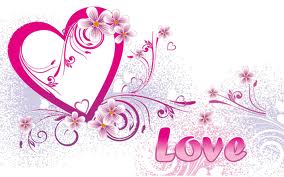 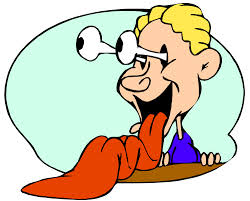